Plant Ecology
Drought stress and tolerance mechanism
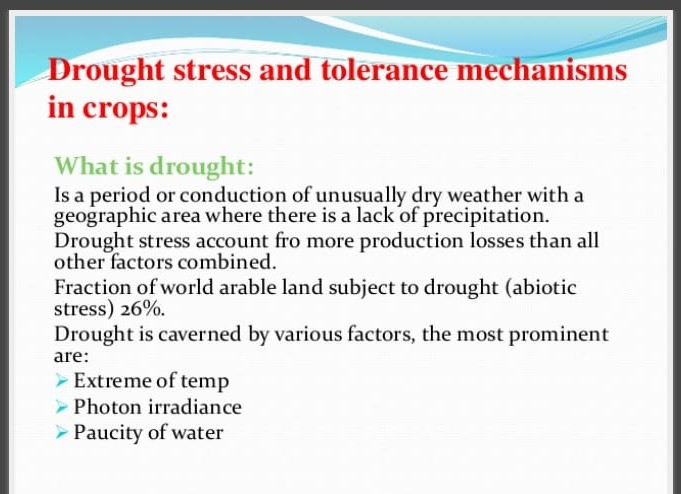 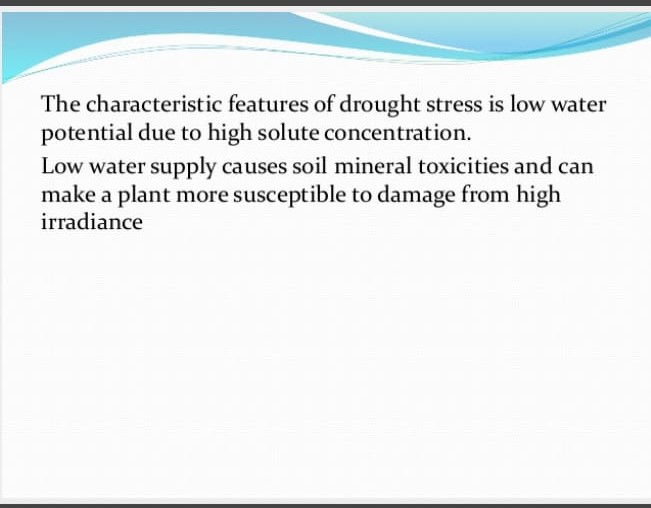 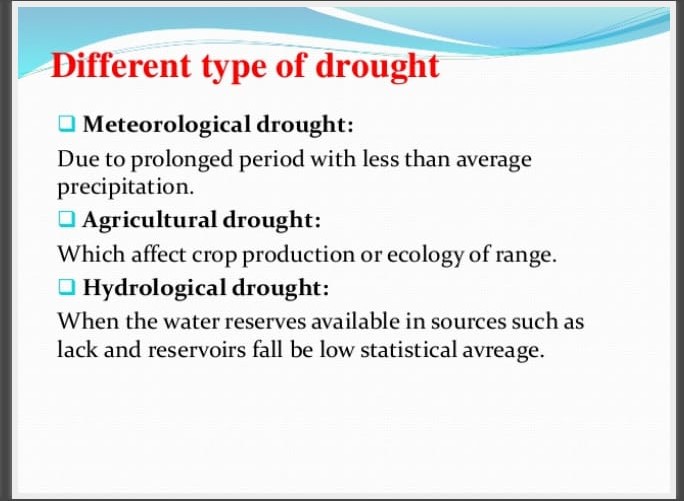 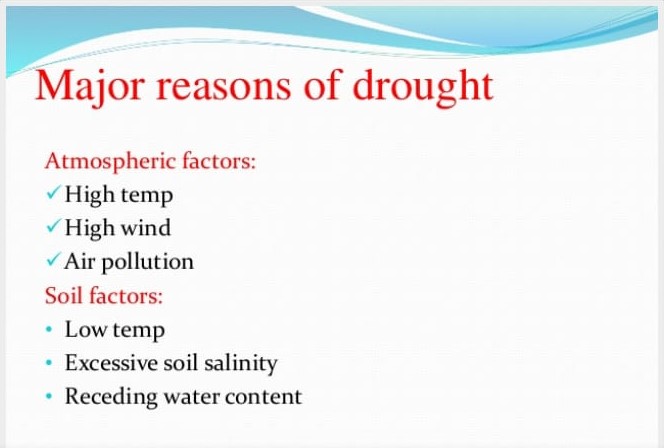 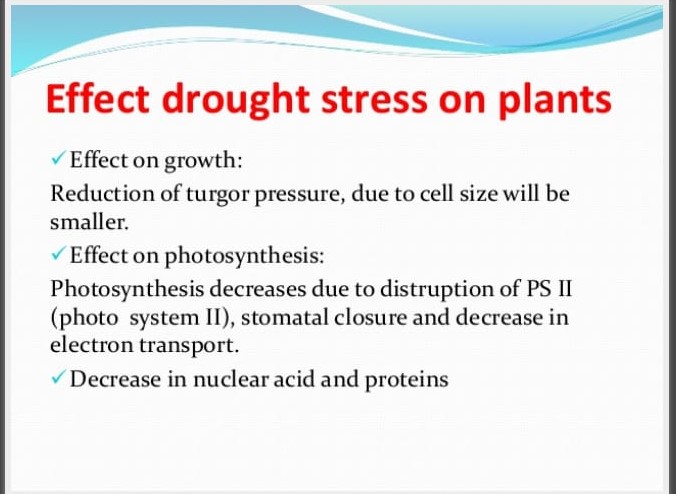 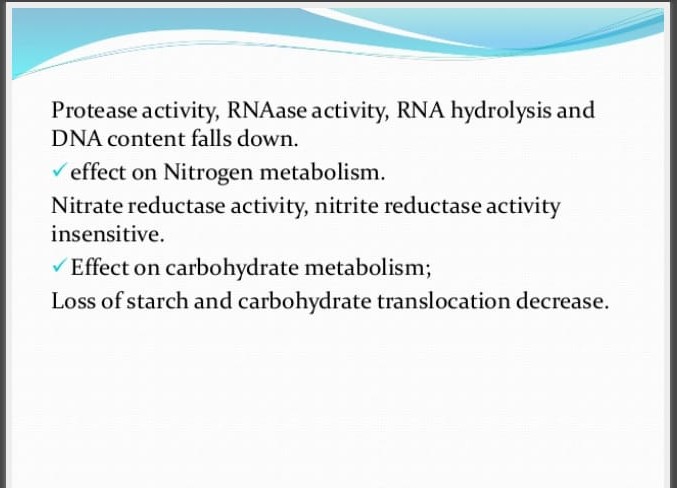 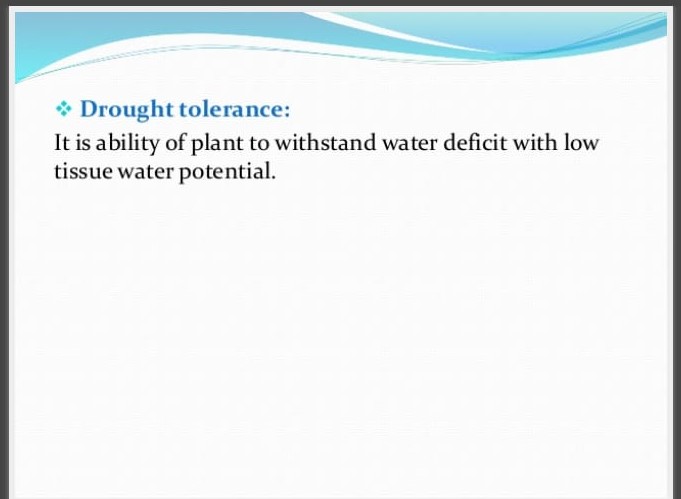 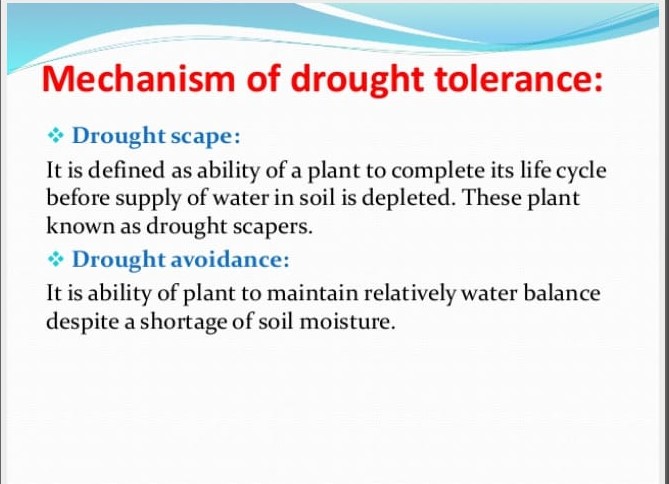 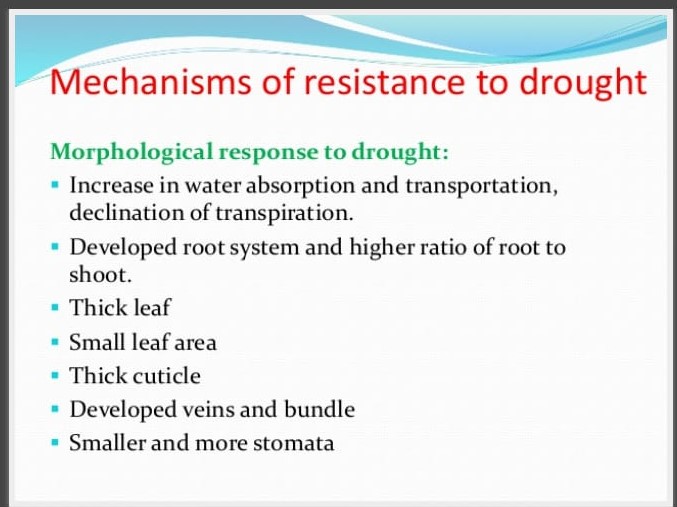 Salt stress and tolerance mechanism in crops
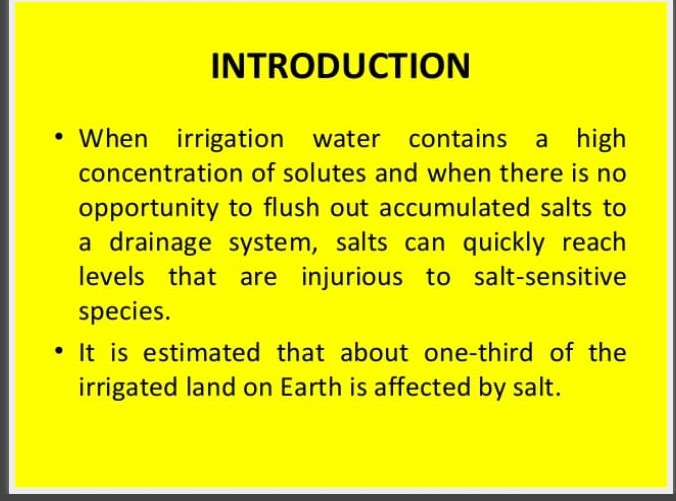 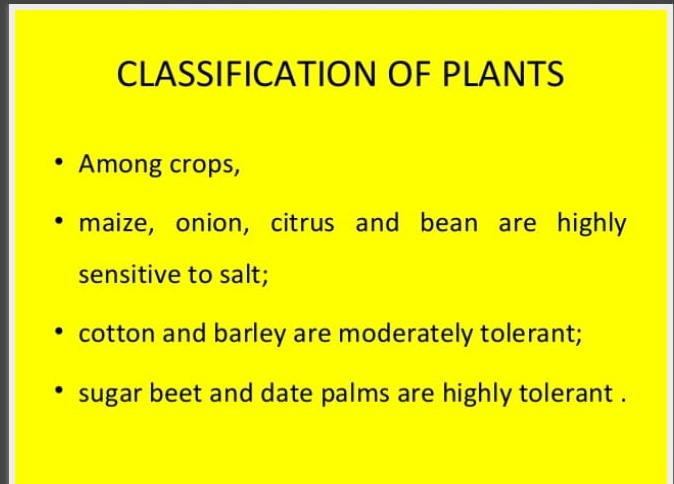 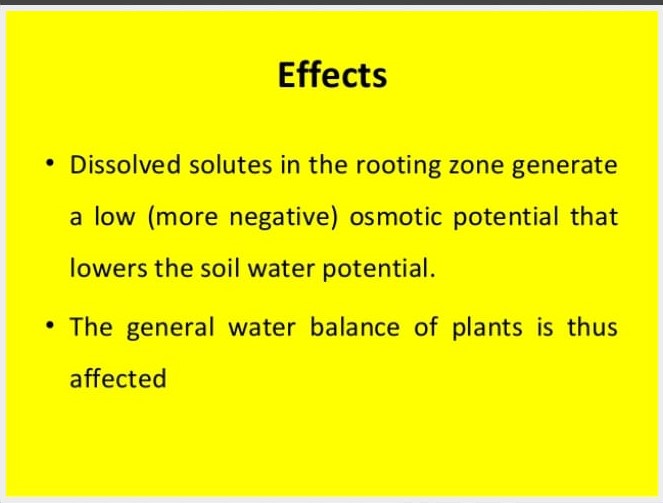 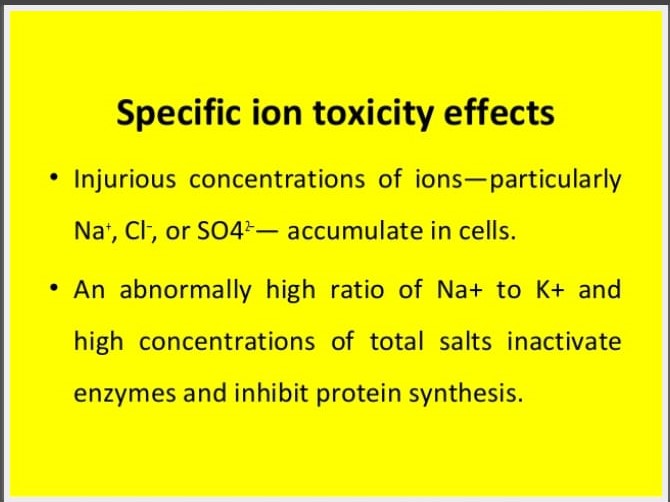 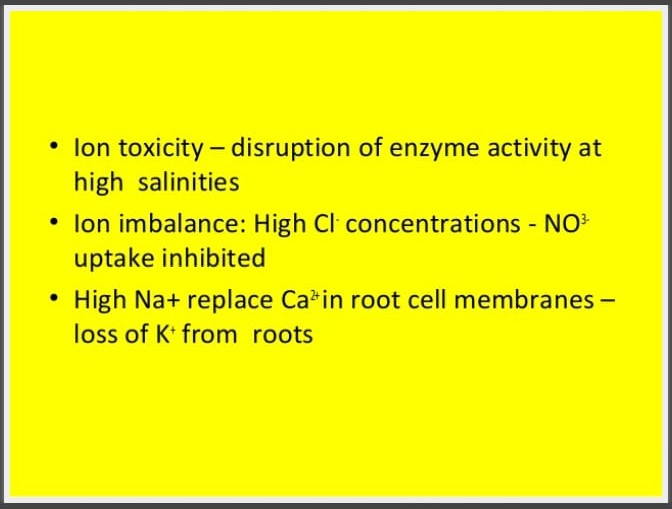 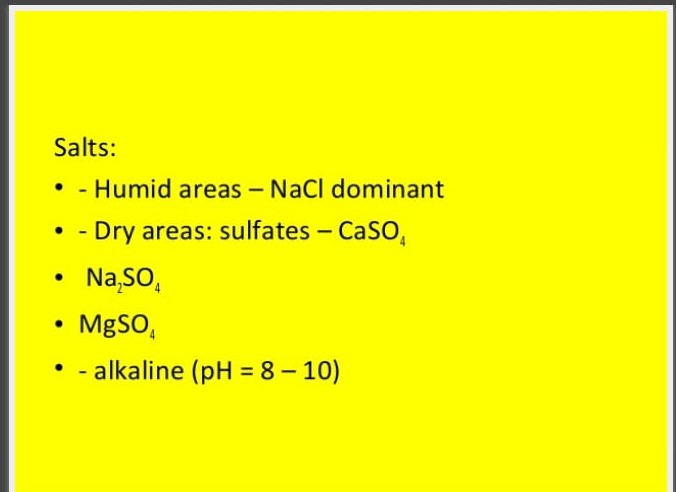 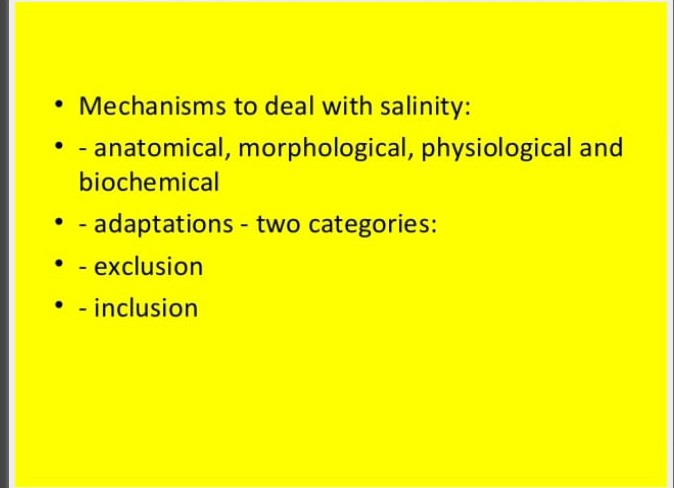 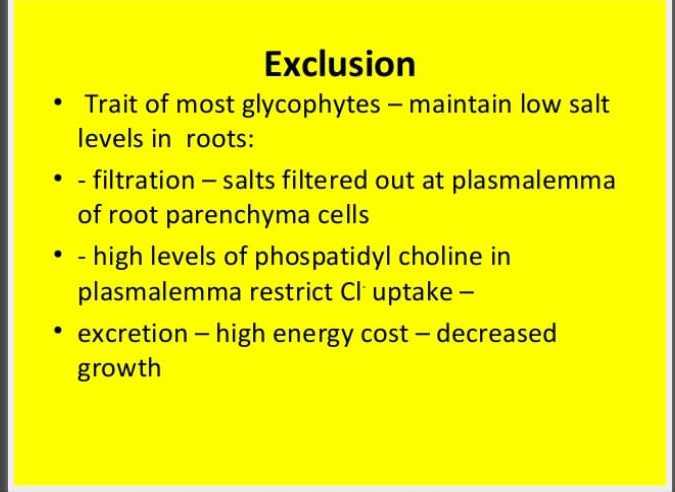 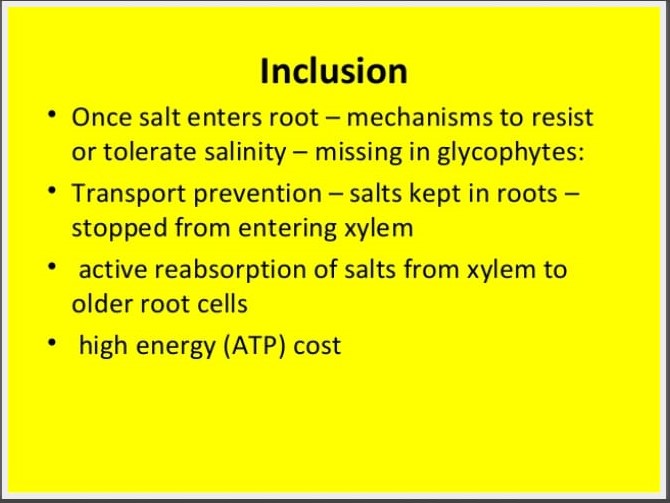 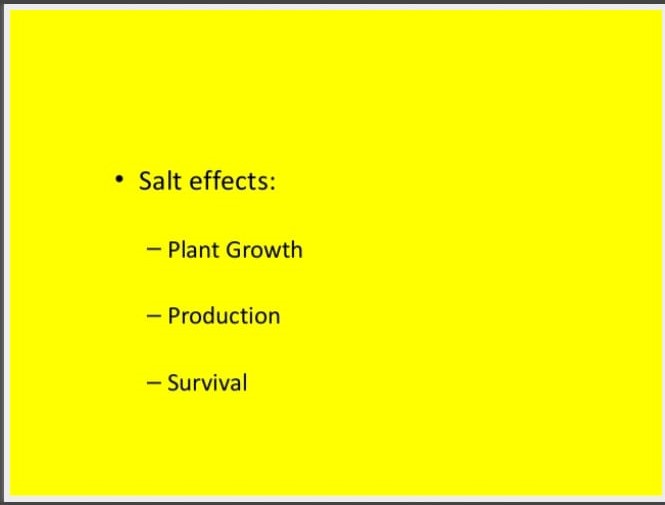 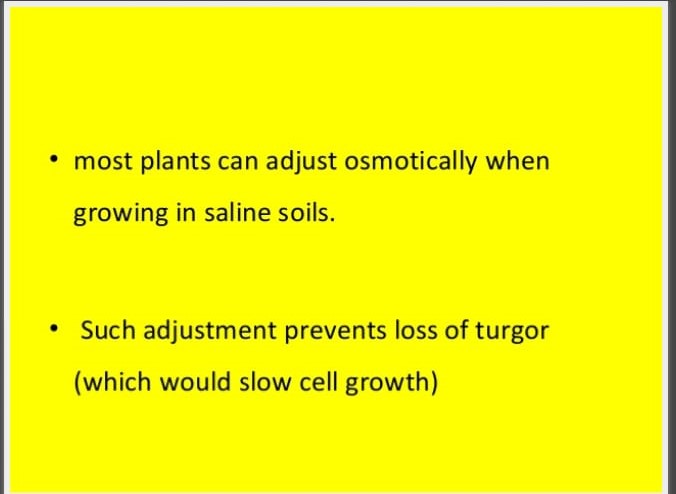